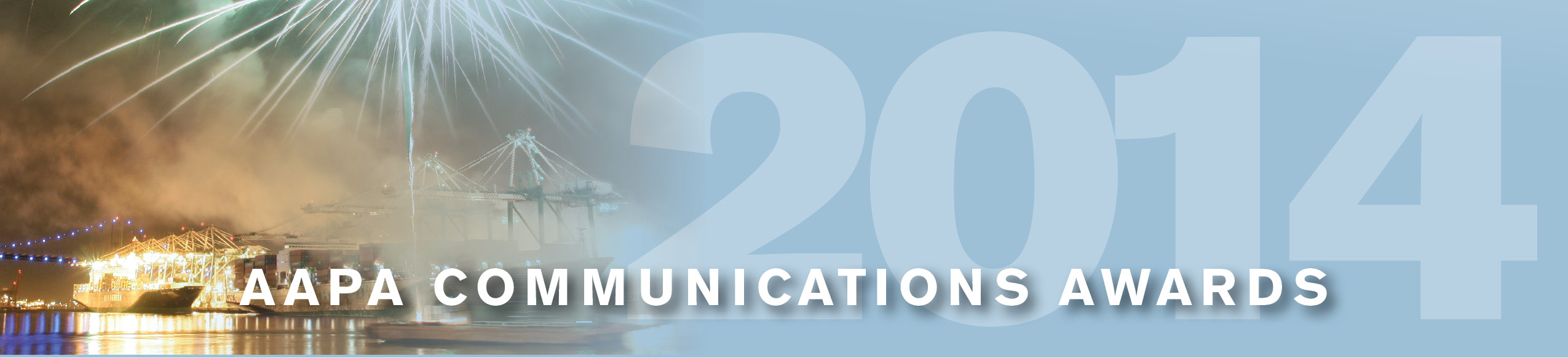 Port of 
New Orleans
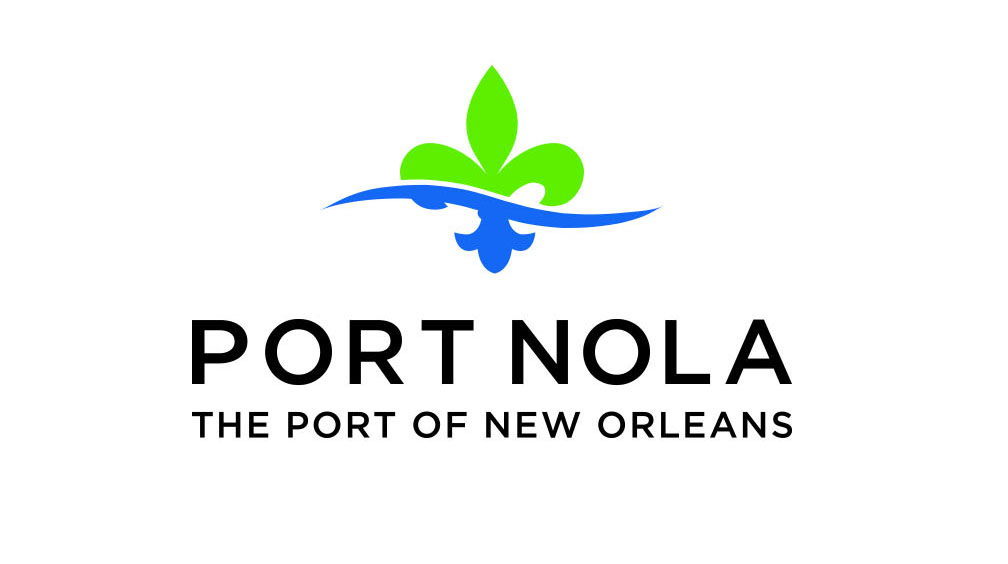 New Port Logo
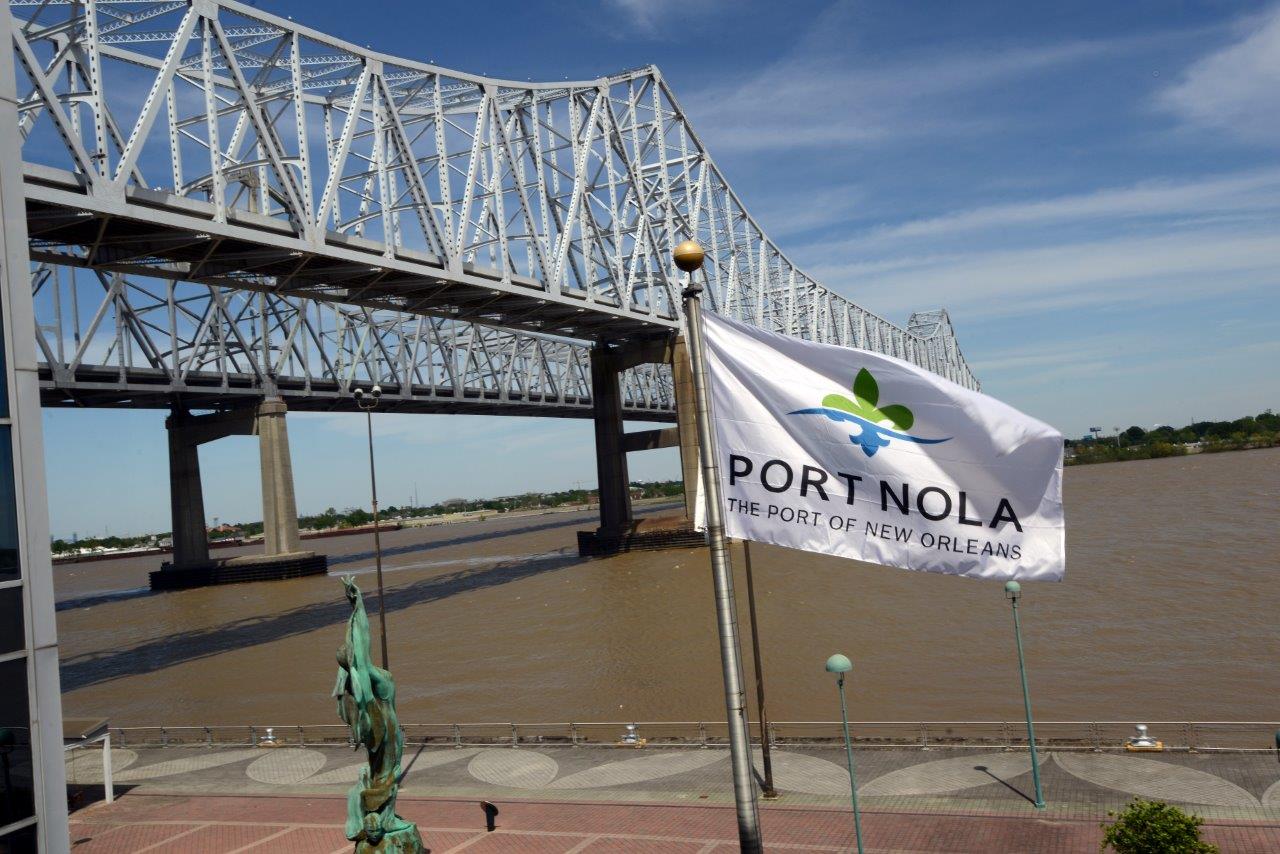 Miscellaneous
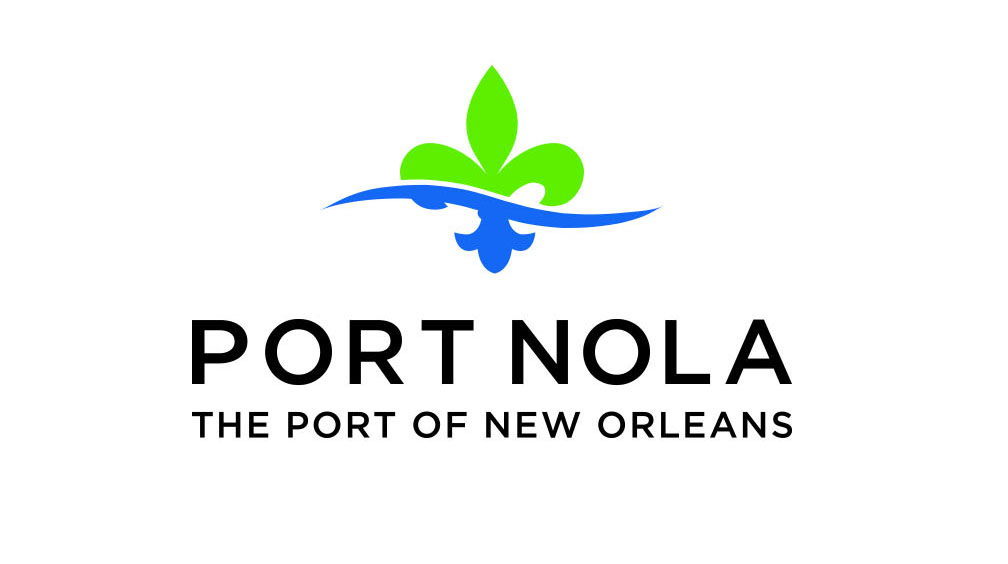